Microfacies السحنات الدقيقة
المحاضرة الأولى  
1- مقدمة
2- مفردات المنهج
3- المصادر
4- تقسيم الدرجات
5- مواعيد الاختبارات
References
*Manual of carbonate sedimentology a lexicographical approach 
(Reijers & Hsu)
Microfacies analysis of limestone  (Erik flugel)**
***Acolor illustrated guide to carbonate rocks constituents texture ,cements ,and porosities (AAPG)
****Carbonate facies in geologic history   (Wilson) 
*****A Color Guide to the Petrography of  Carbonate Rocks: 
Grains, textures, porosity, diagenesis
Key words

Microfacies ,   Carbonate rocks ,    Sedimentary Basin, Digenesis Process , porosity in thin section Classification of carbonate rocks , Standard Microfacies , Platform, Shelf , Epiric shelf ,Thin section
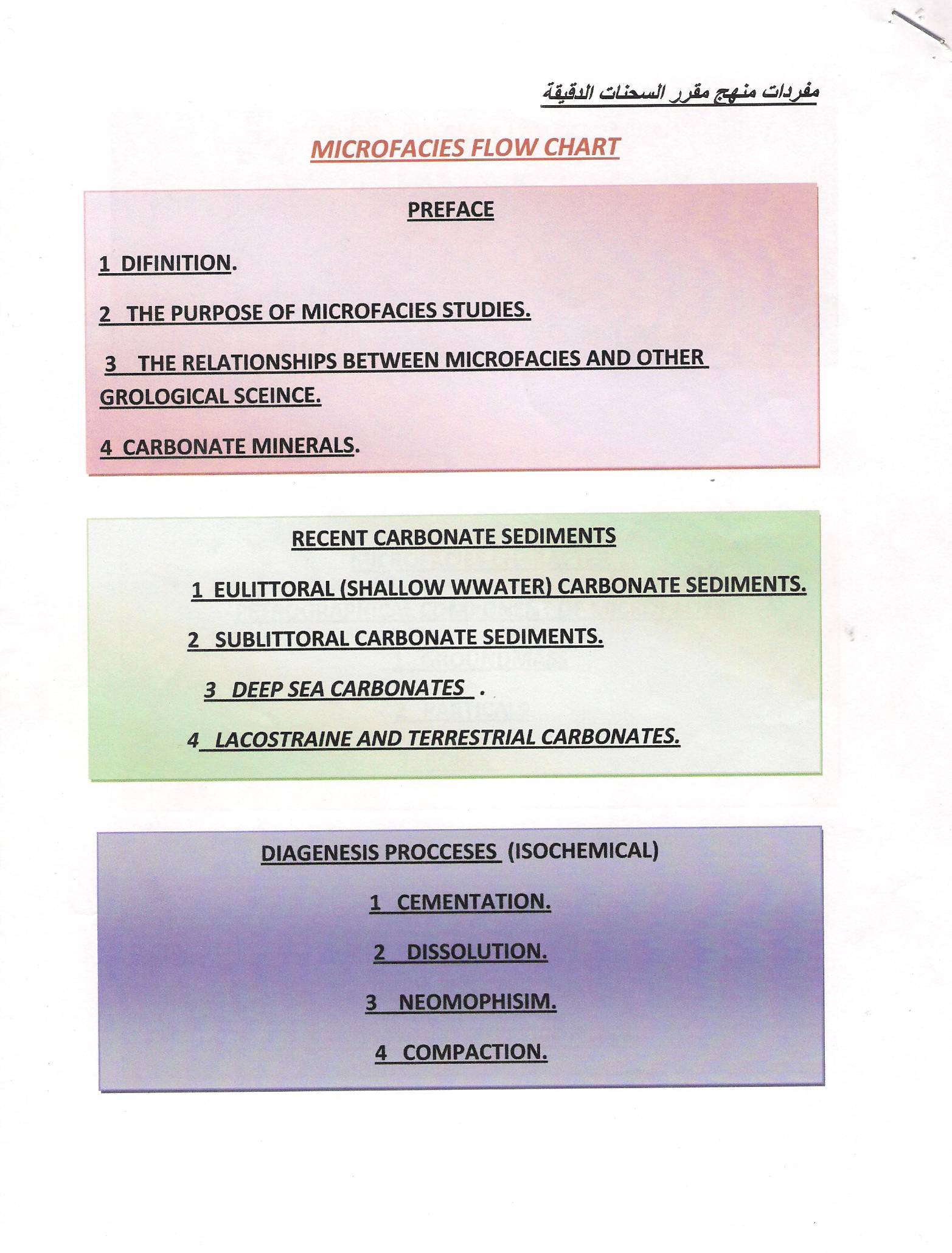 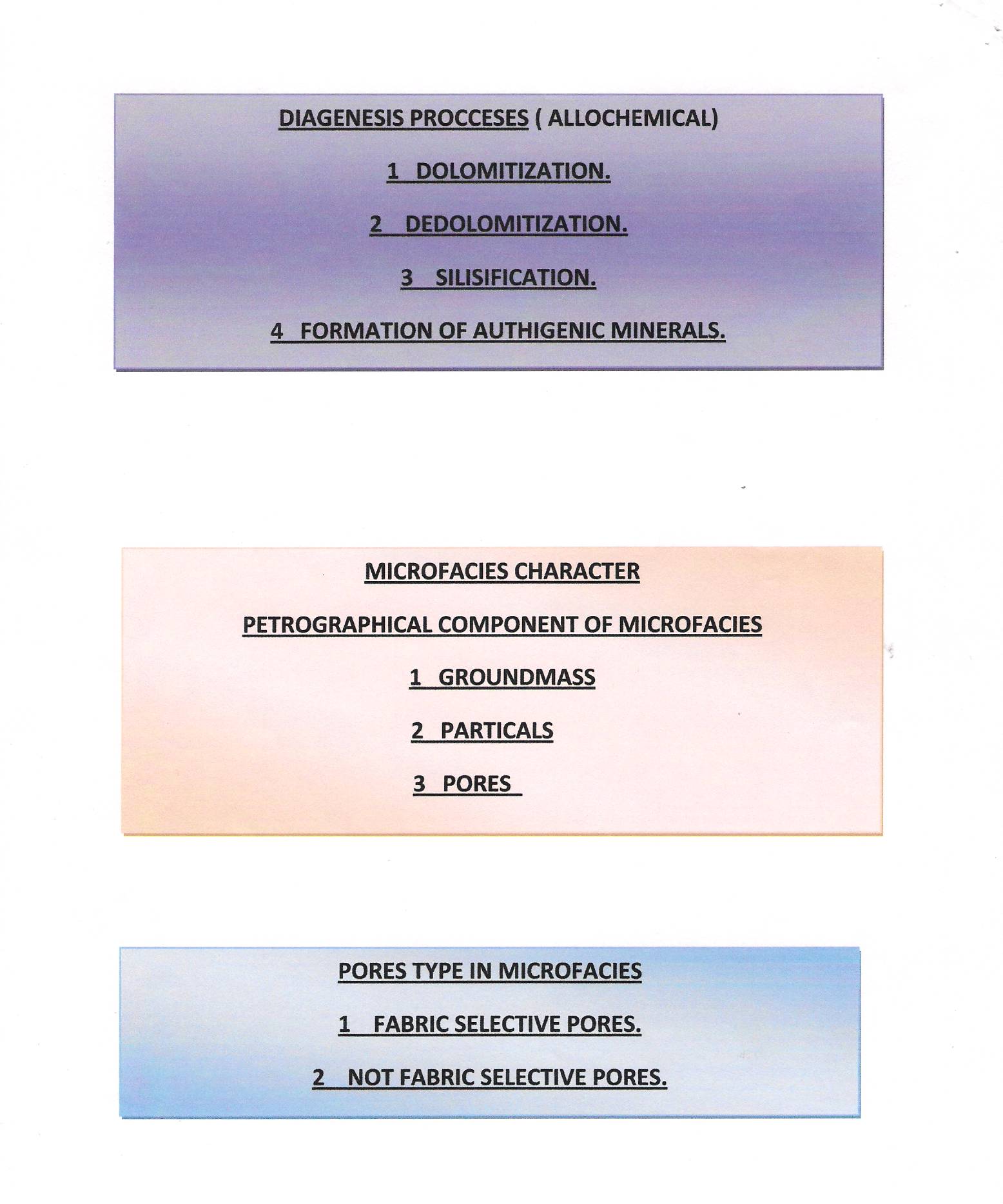 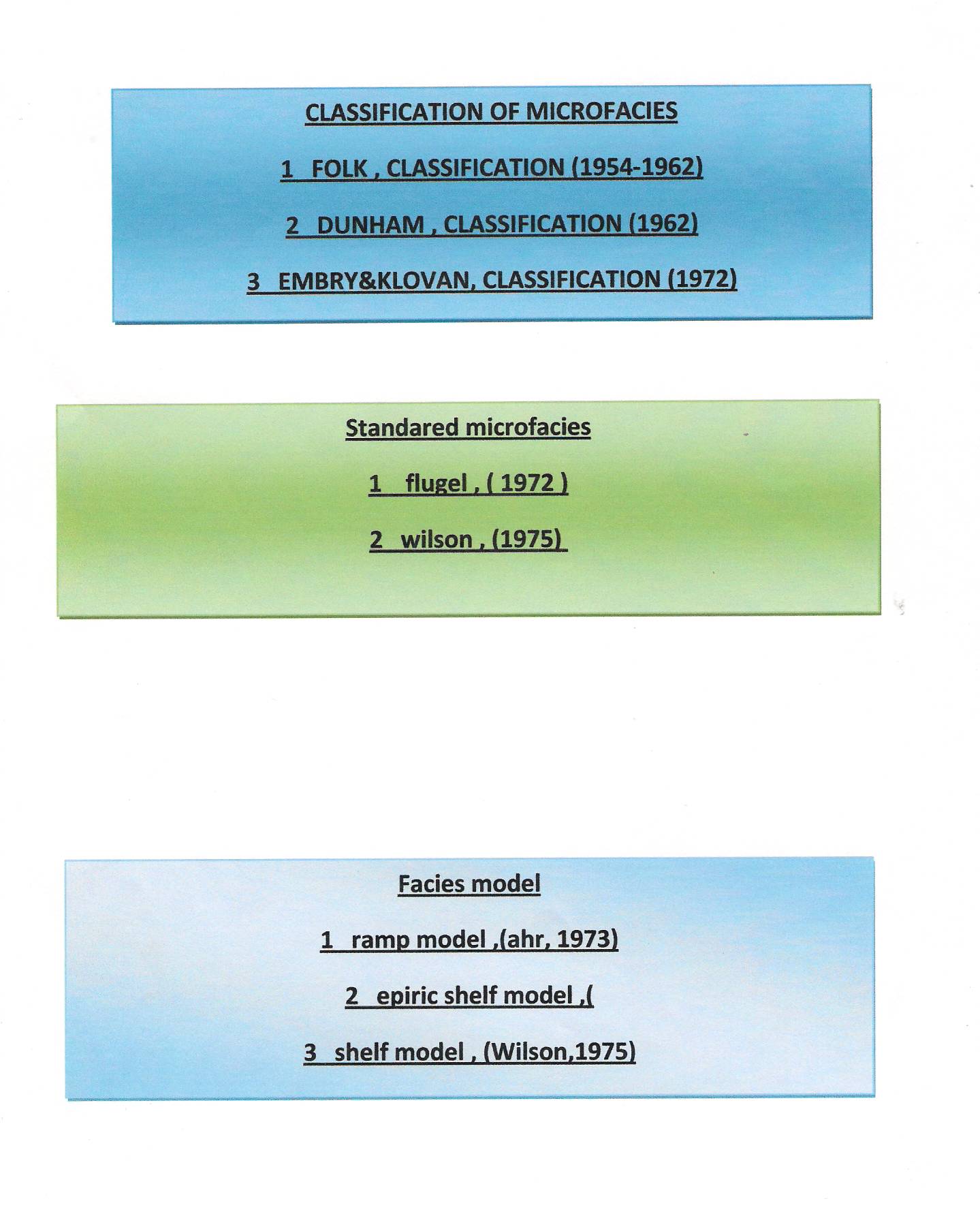 Preface  المقدمة
Rock Typesأنواع الصخور
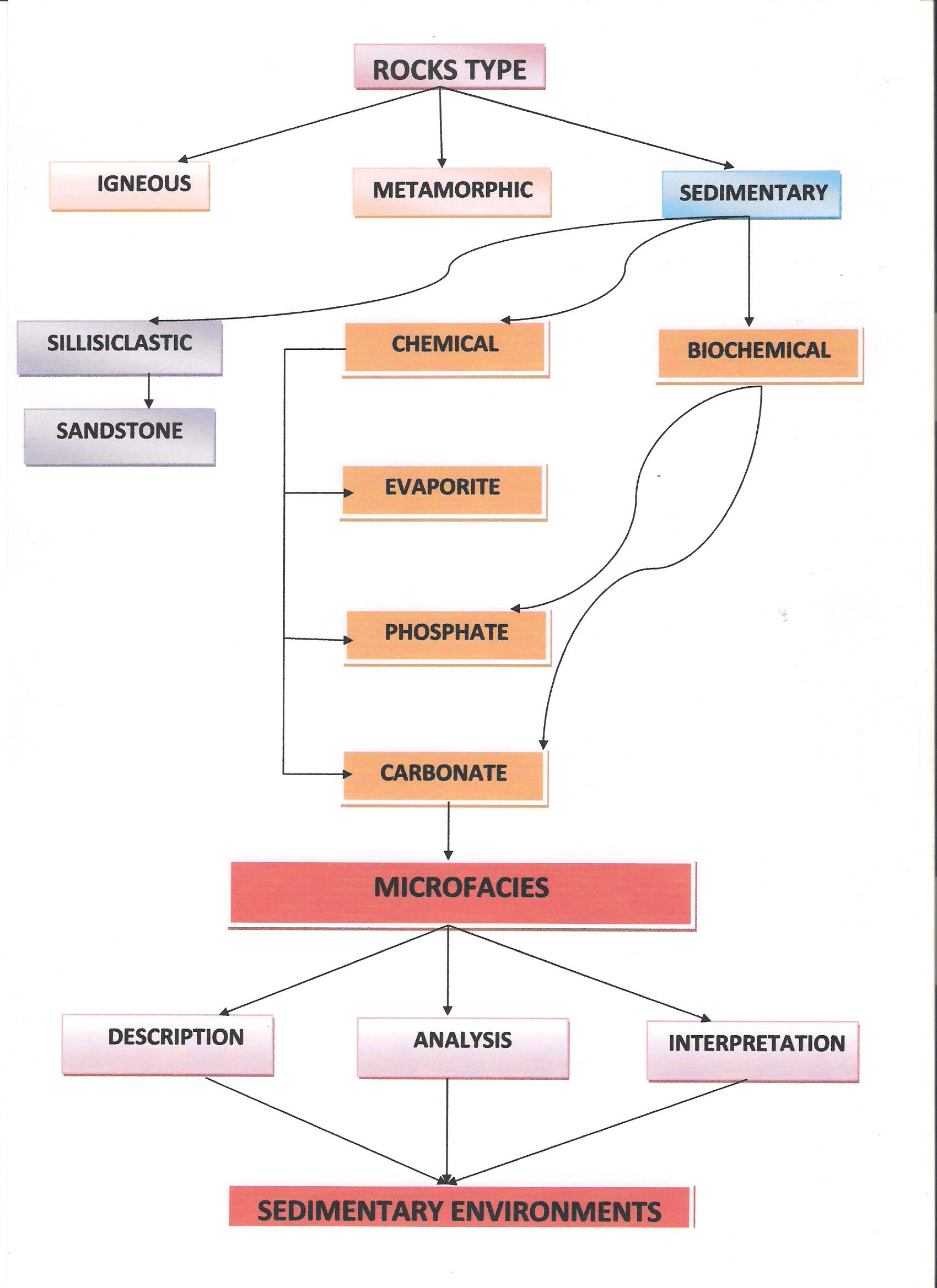 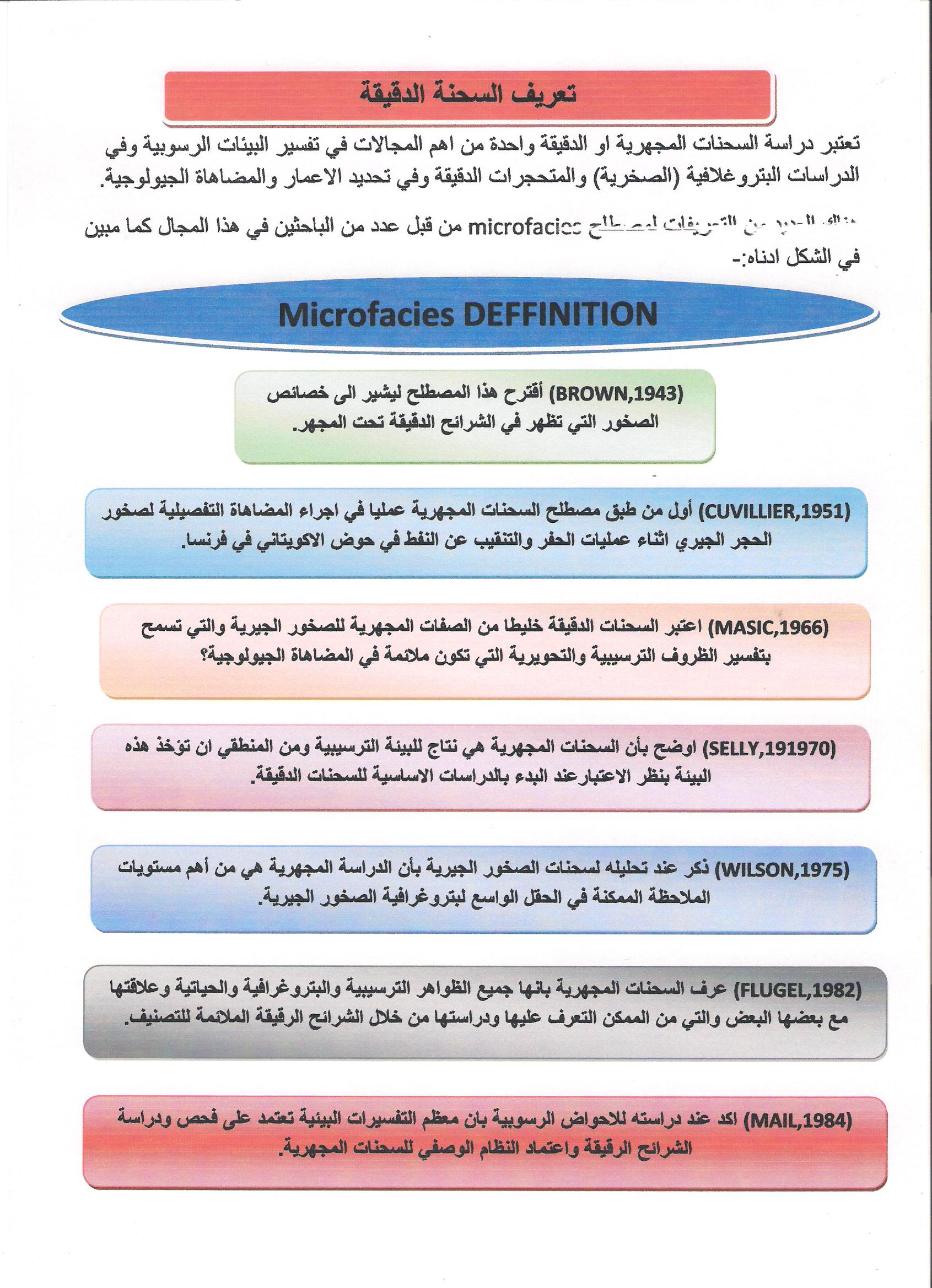 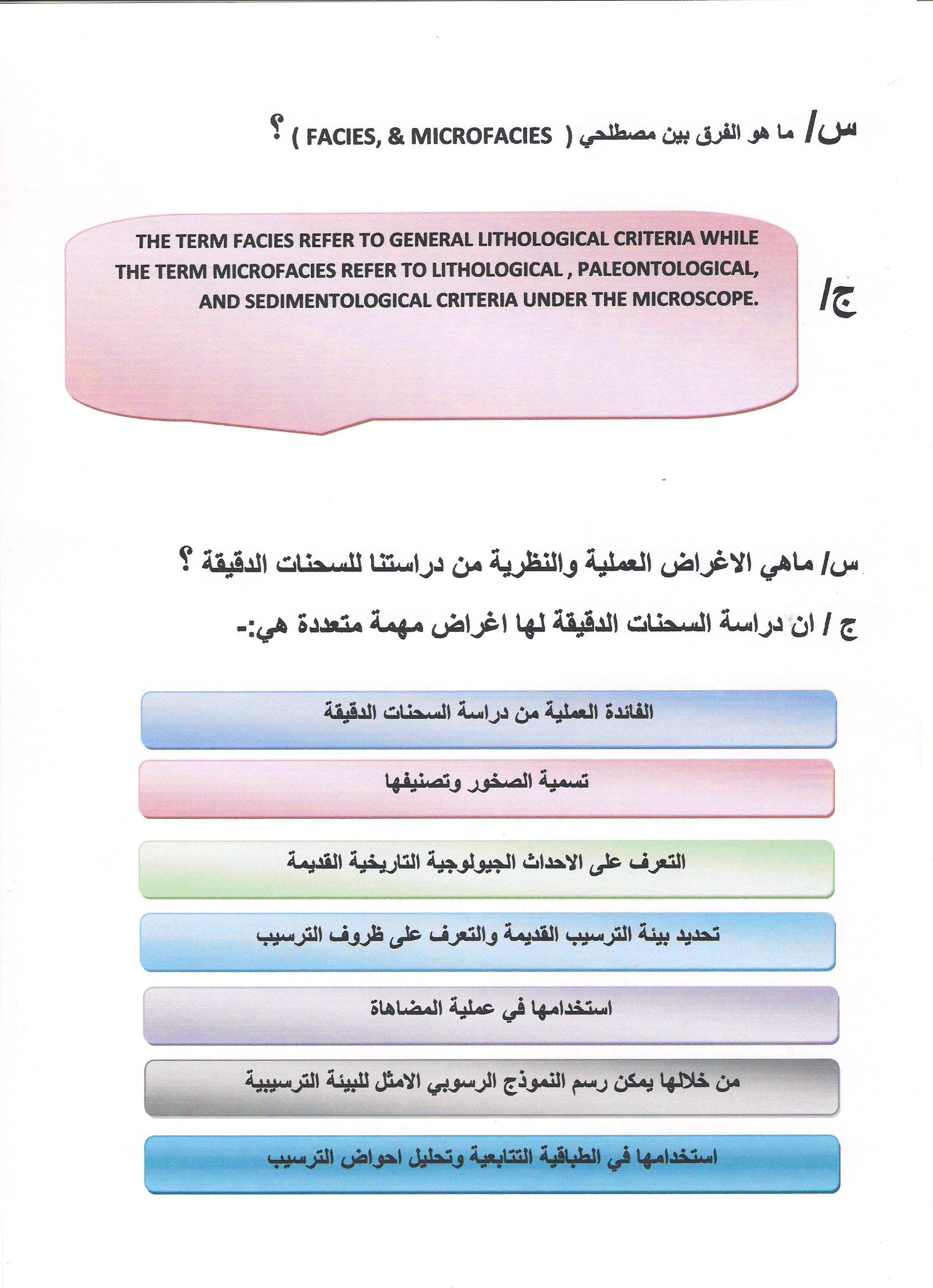 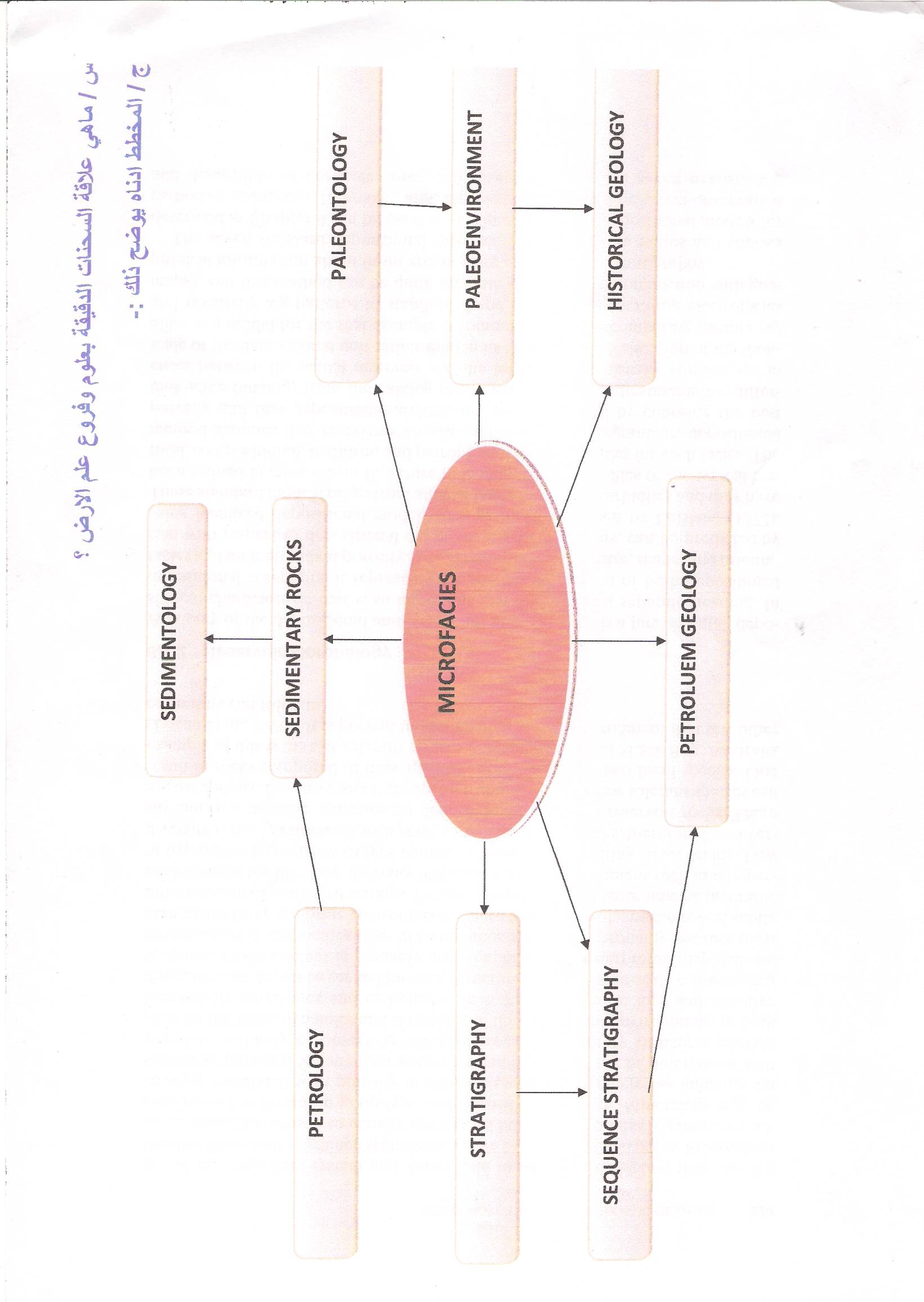 paleoenvironment
Sedimentology
Sedimentary rocks
Petroleum geology
Paleontology
Microfacies
Stratigraphy
Historical geology
Sequence stratigraphy
Reservoir geology
Petrology
Microfacies Project
Microfacies  Project
Description
Analysis
Interpretation
Carbonate Minerals
Ca co3
There are three type of carbonate minerals
Calcite         caco3
Aragonite    caco3
Dolomite     CaMg (co3)2
Carbonate Minerals
Aragonite
Calcite
Dolomite
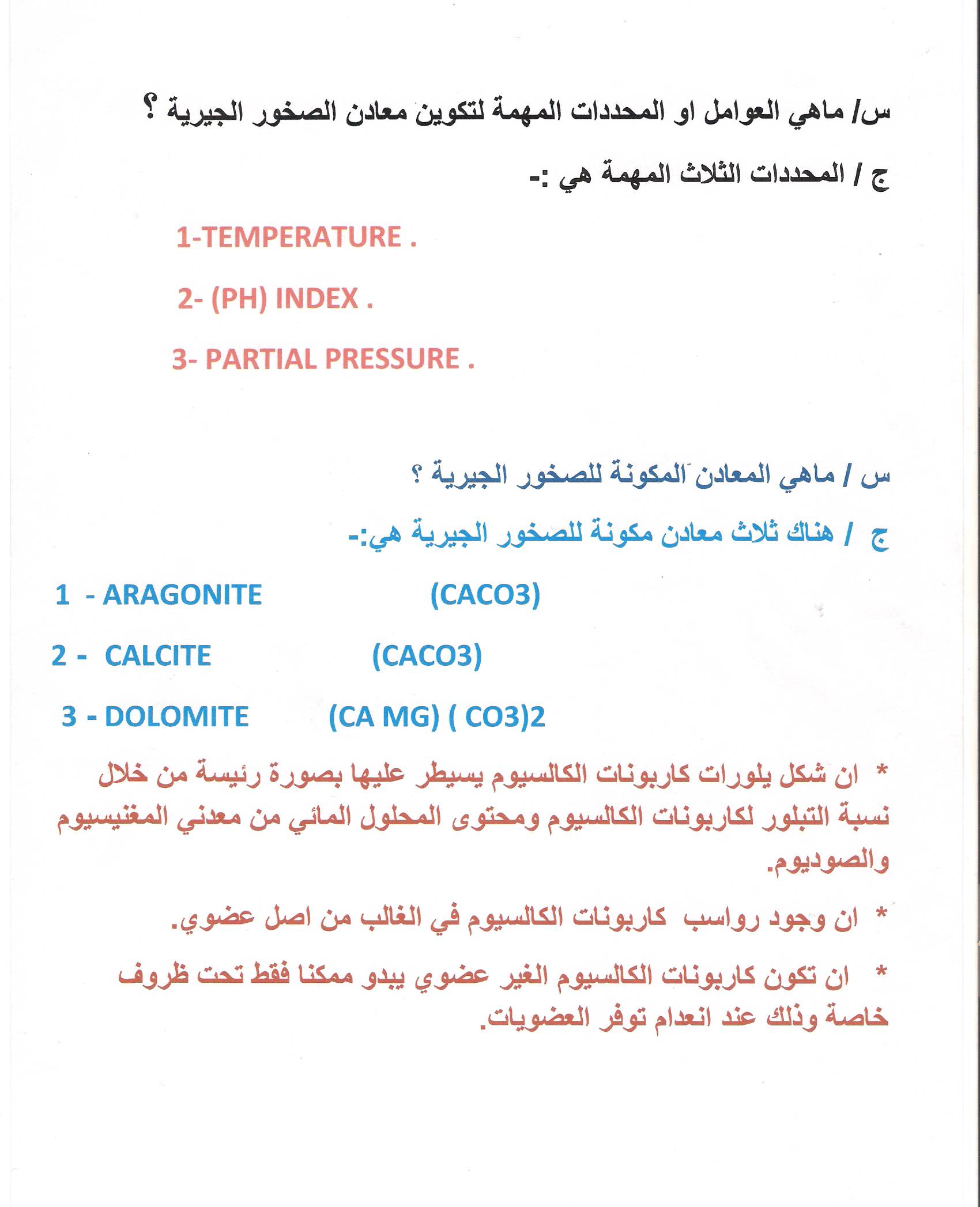 How can carbonate rocks precipitation
Biological
Chemical
Biochemical
نهاية المحاضرة الأولى
Carbonate Sedimentation In Marine Environments
-:Carbonate  occur  in
1- Eulittoral and supralittoral env. ( principally in tropical and subtropical env.)
 
2- Sublittoral env. (in water depth approximately between (20-200 m) (shelf and shelf margin)
 
3- deep sea (down to the calcite compensation depth between 4000- 5000 m  (primarily planktonic sedimentation )
Basic Oceanographicall Classification
chart
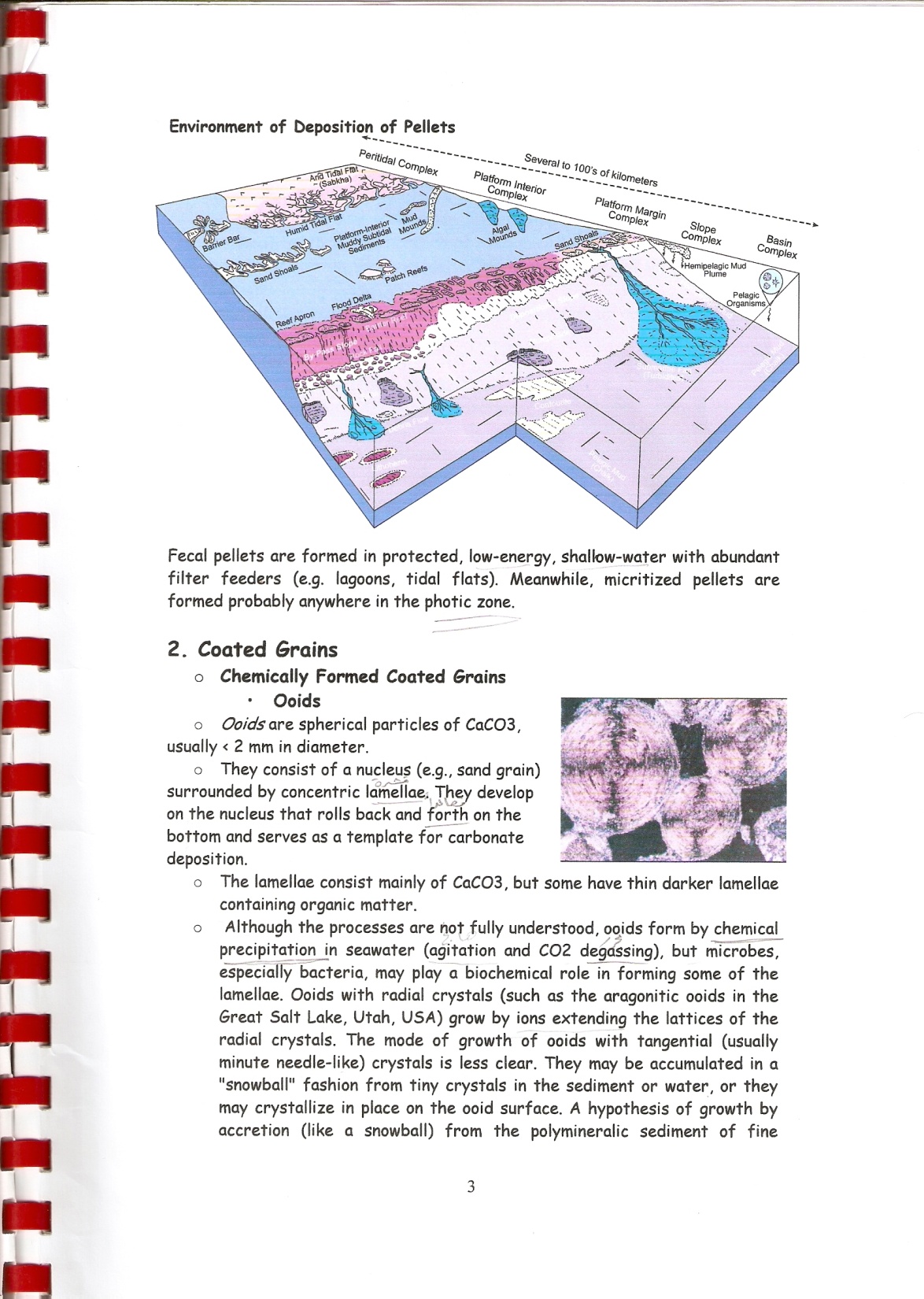 Setting of carbonate depositional environments
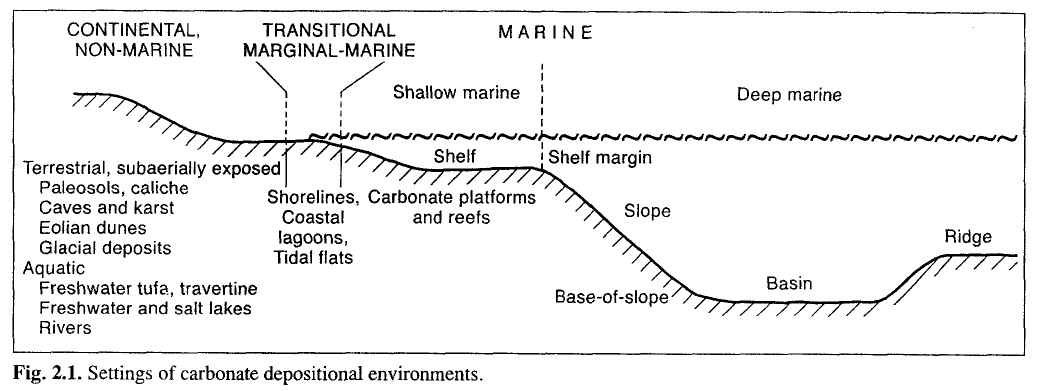 Eulittoral
Sublittoral
Carboate  Sedimentation Env.
Deep Sea
Lake & terrestrial
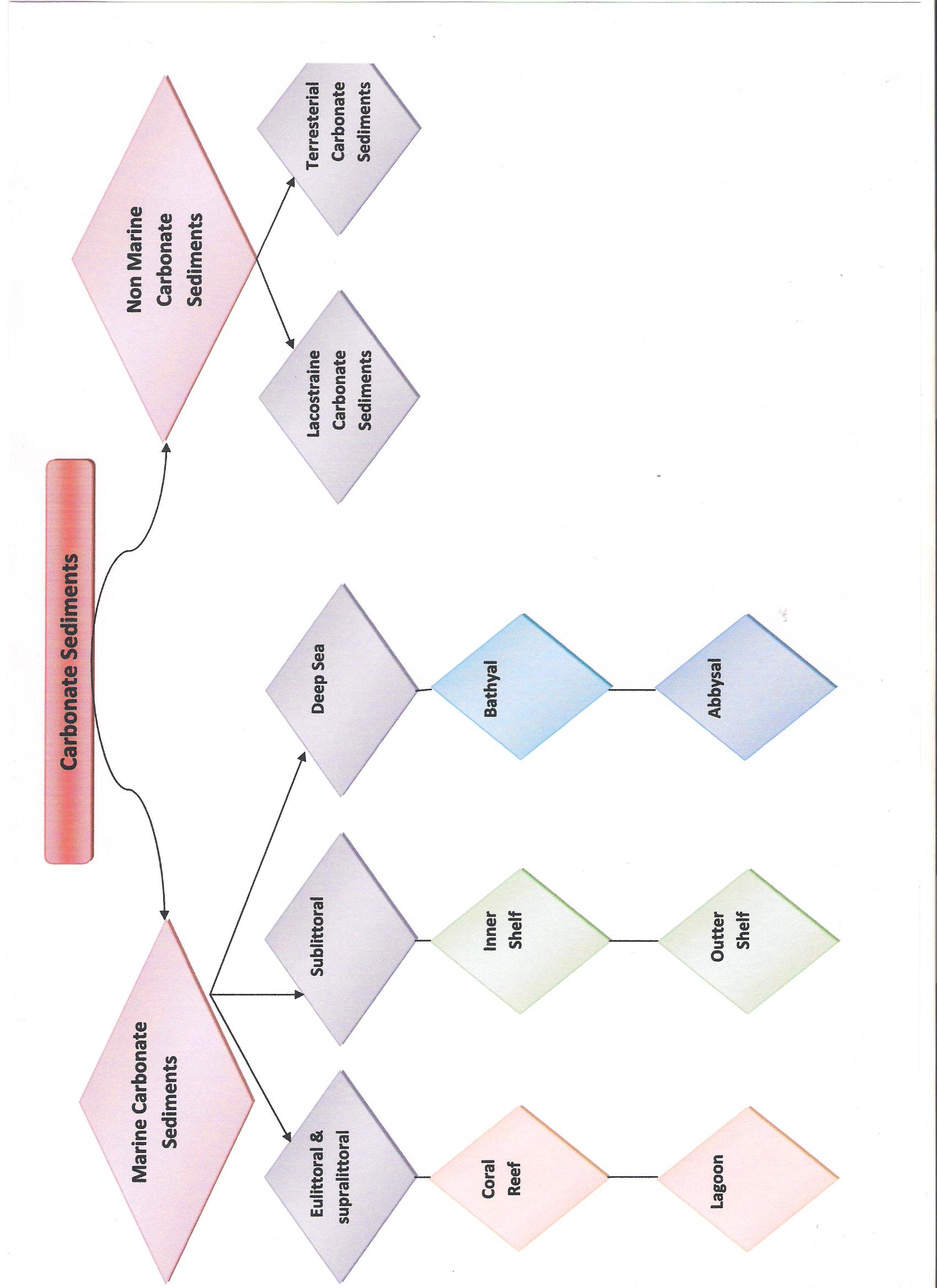 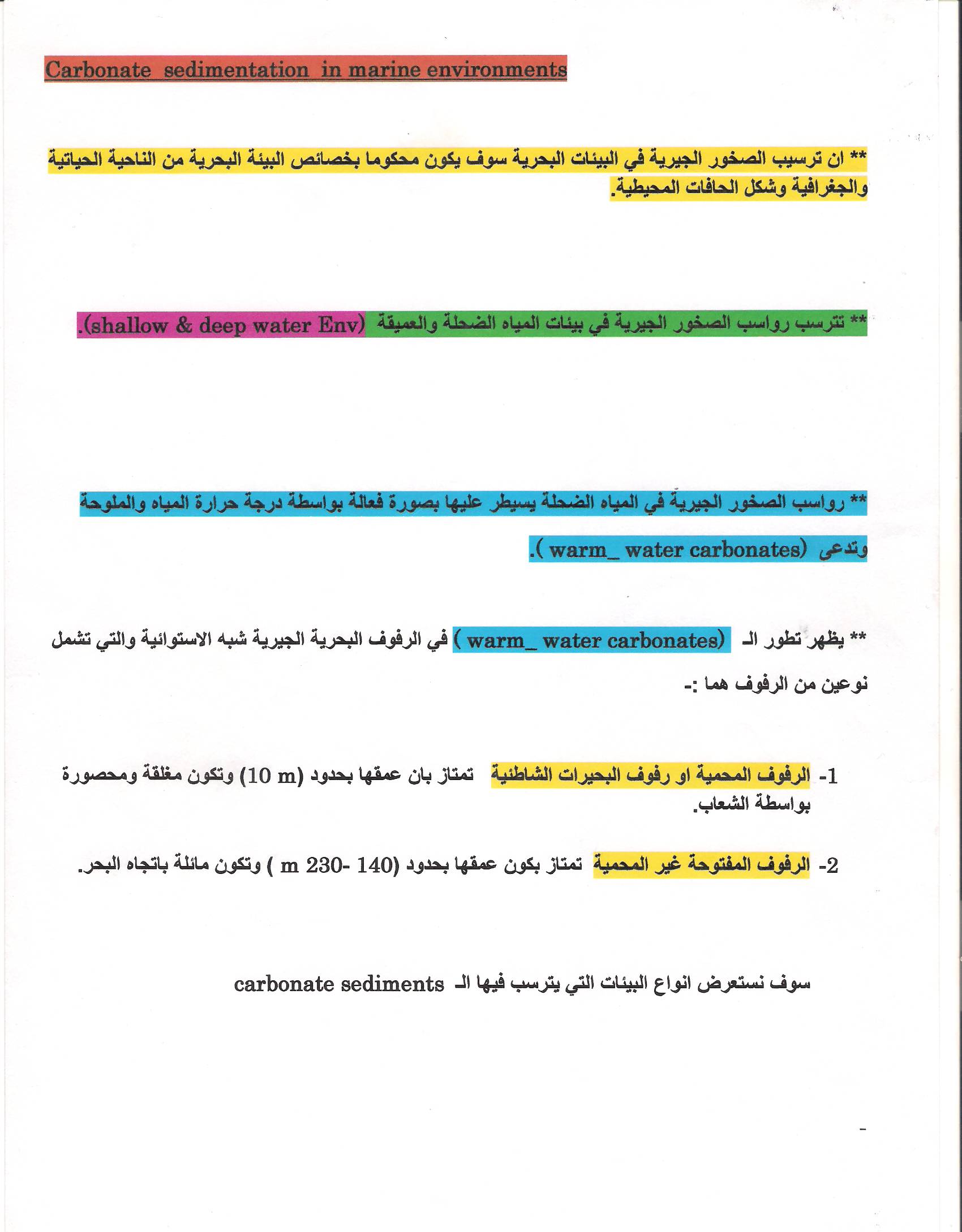 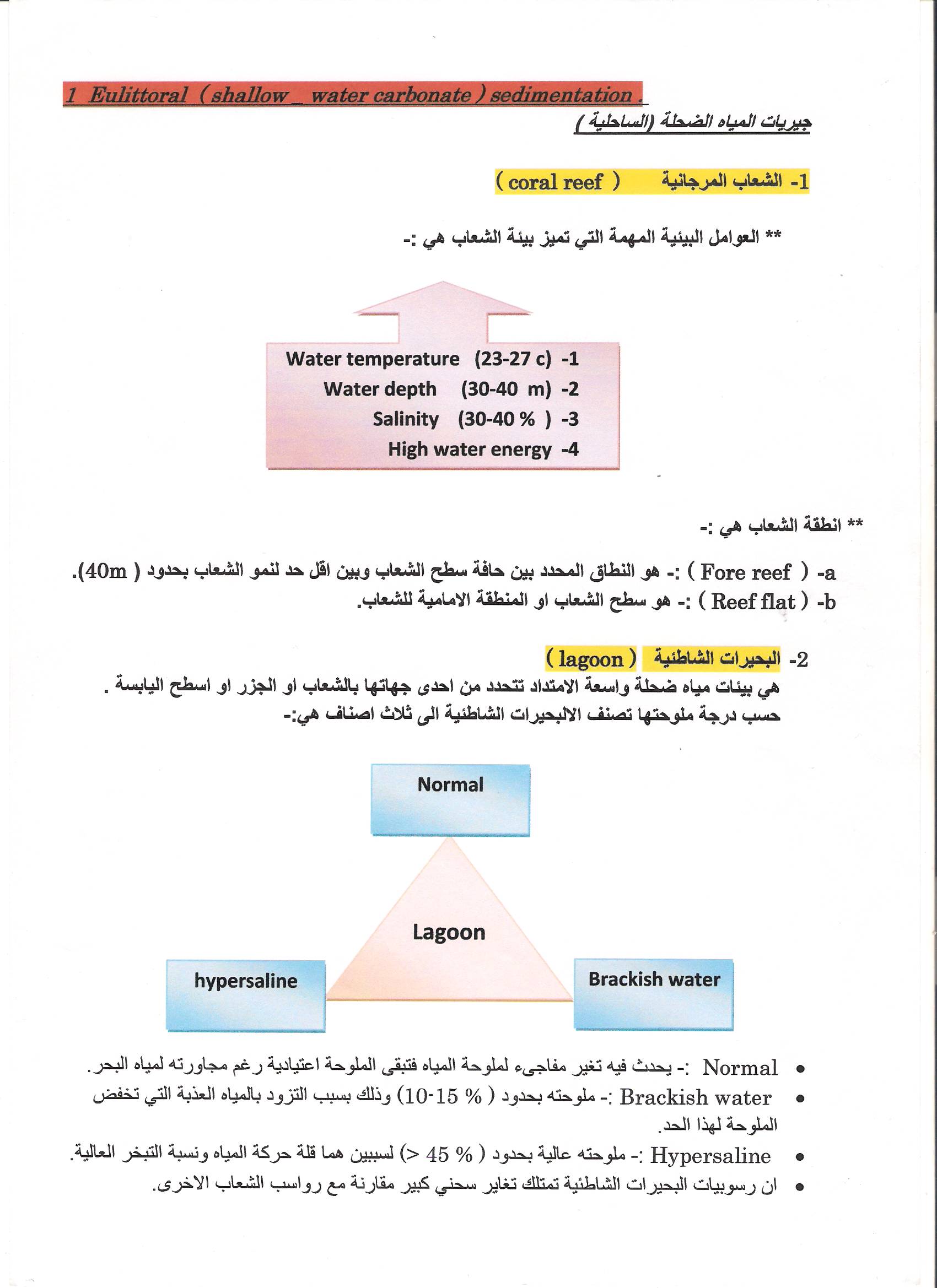 نهاية المحاضرة الثانية
Digenesis Process
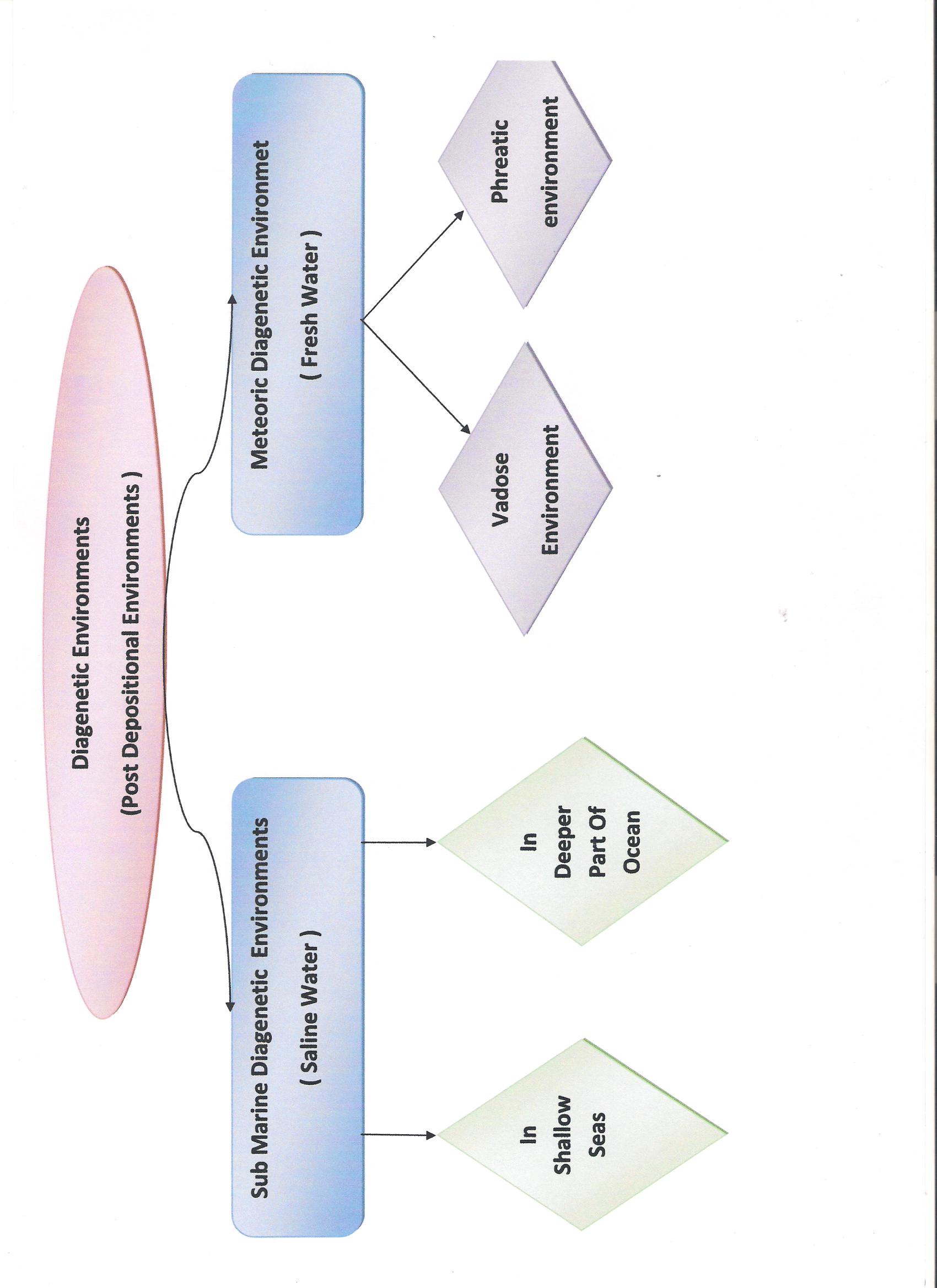 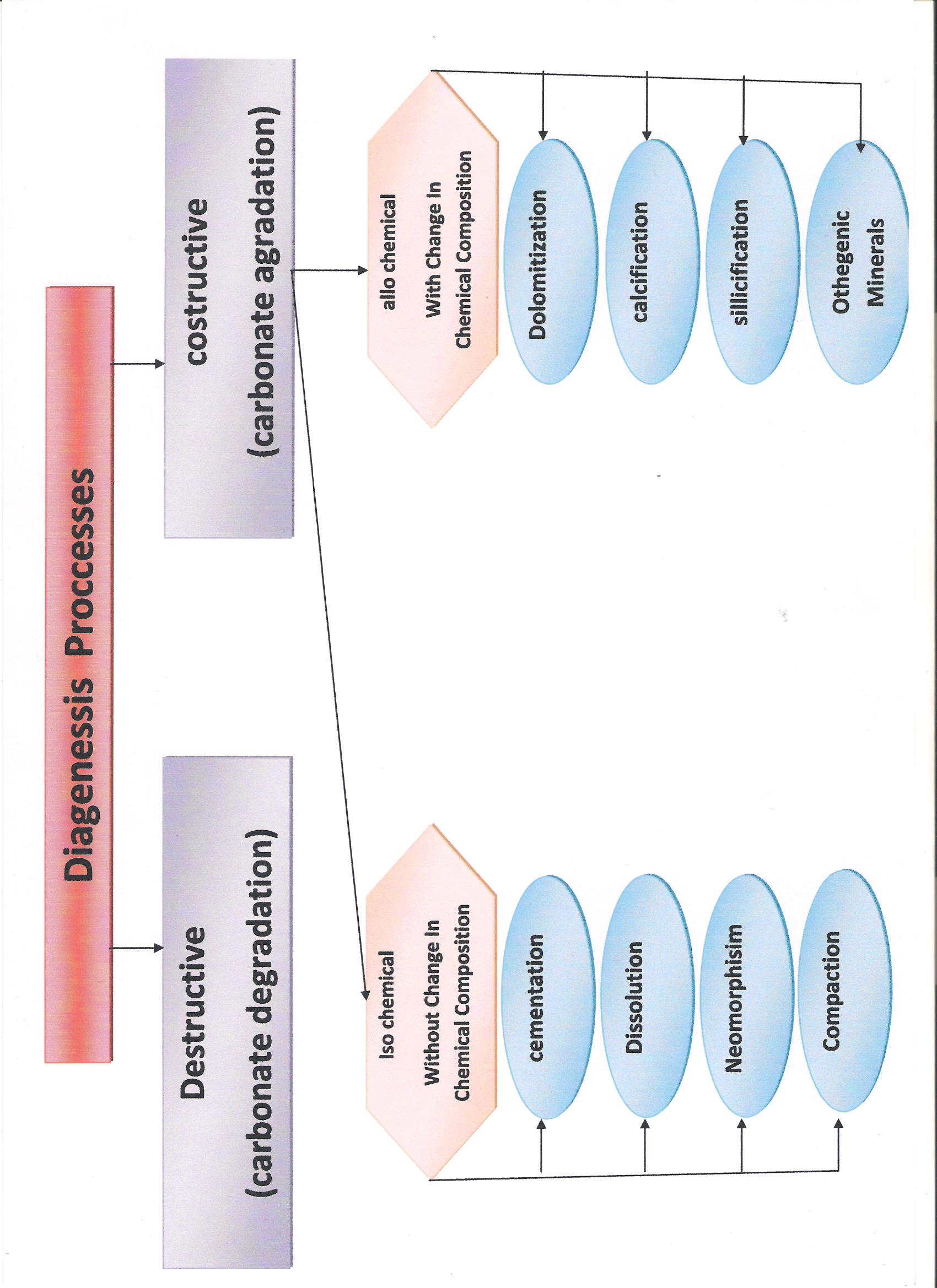 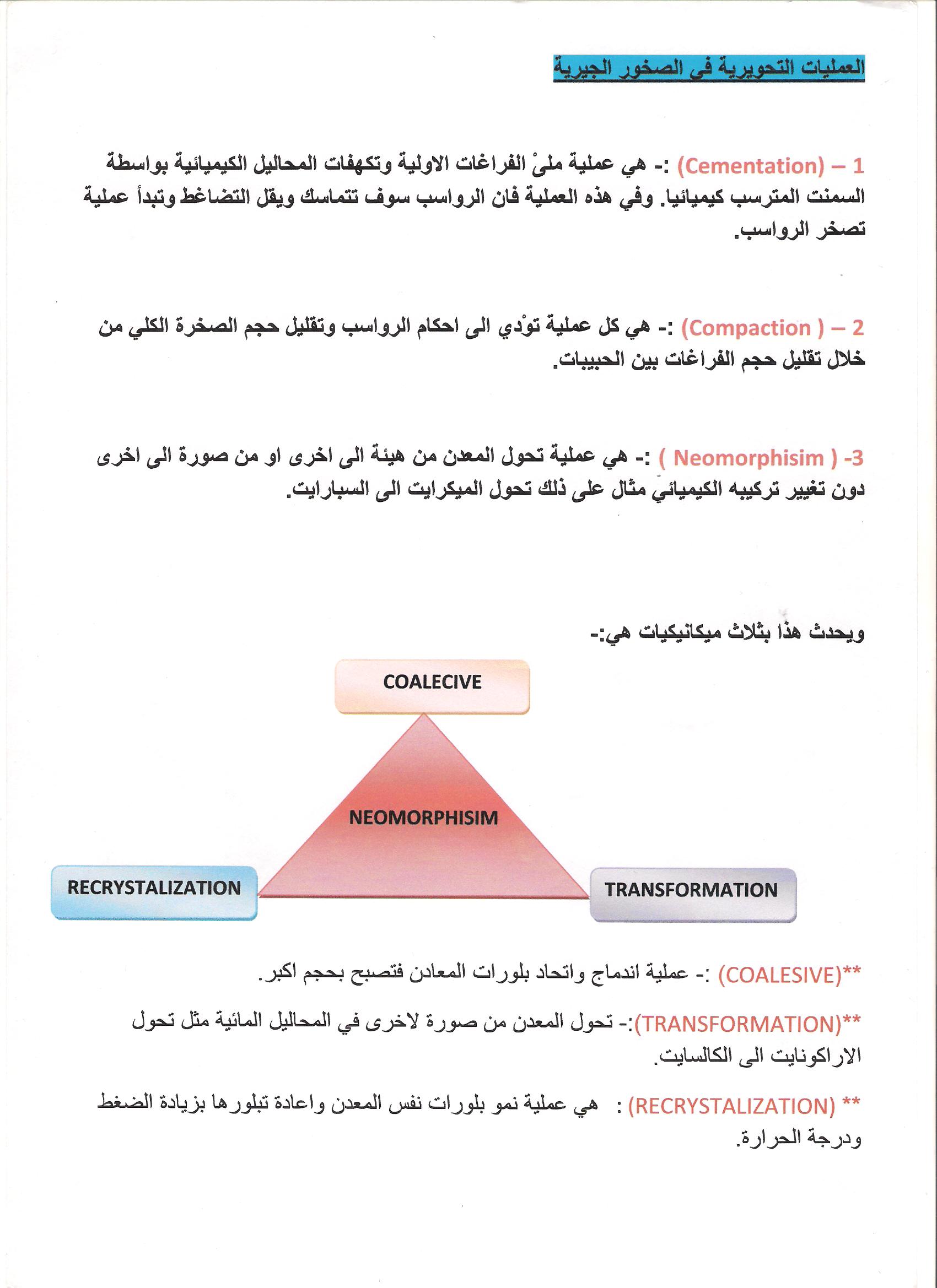 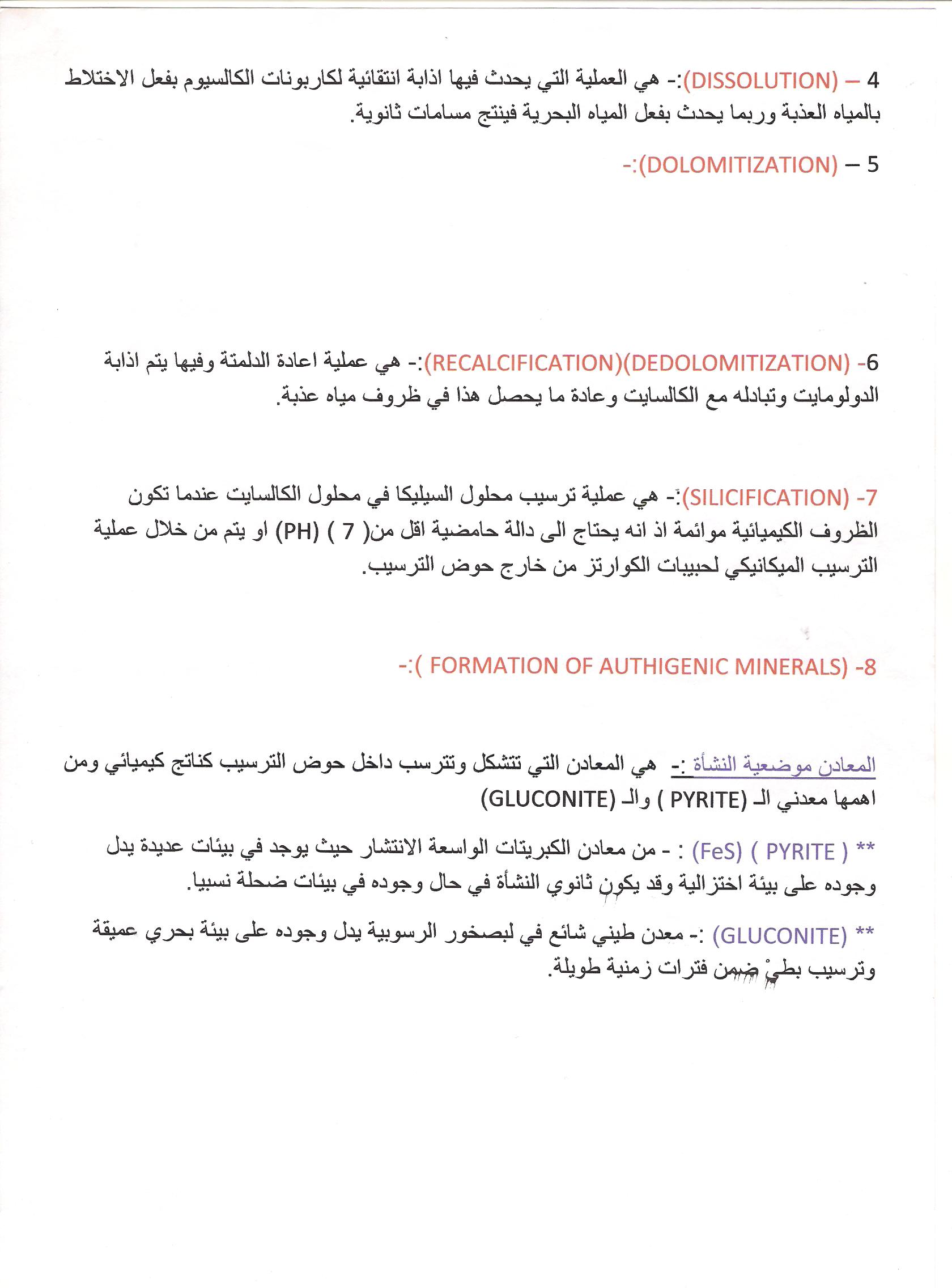 نهاية المحاضرة الثالثة
Microfacies Characterization
Microfacies characteristics as  seen in Thin section include of  four criteria
The type of groundmaas
The different kind of partical
Depositional texture
Solution texture
There are three elements of microfacies character :-
1- Groundmass
2- Particles
3- Pores
Petro graphical components of Microfacies
Groundmass
Partical
Pore
FABRIC SELECTIVE
NOT FABRIC SELECTIVE
Skeletal
Non skeletal
Micrite
Sparite
MICROFOSSILS
1- OOLITE 
2- PELLETS
3-PELOIDS
4- ONKOID
5- AGREGATED 
GRAINS
Microfossils Shape  In Microfacies
Needle
Segmoidal
Pranch
Chamber
Massive
Incarsted
Pore types in microfacies
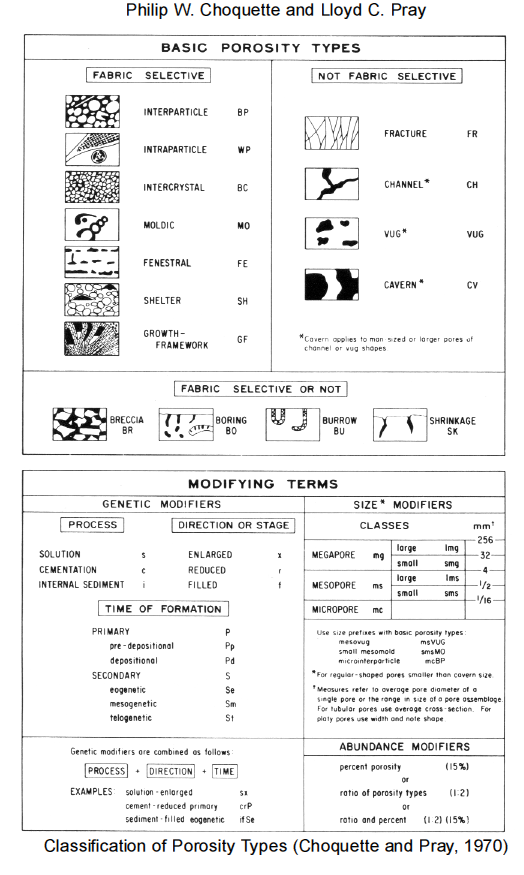 نهاية المحاضرة الرابعة
Classification Of Microfacies
Folk  Classification
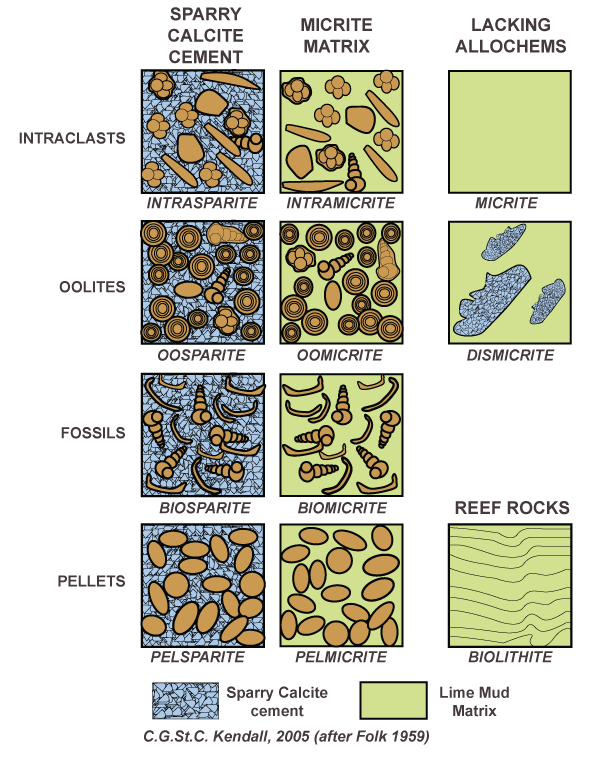 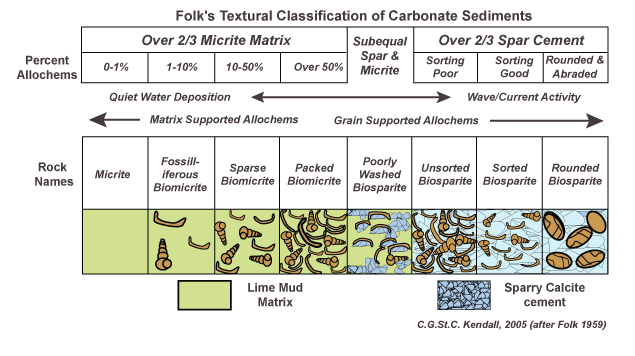 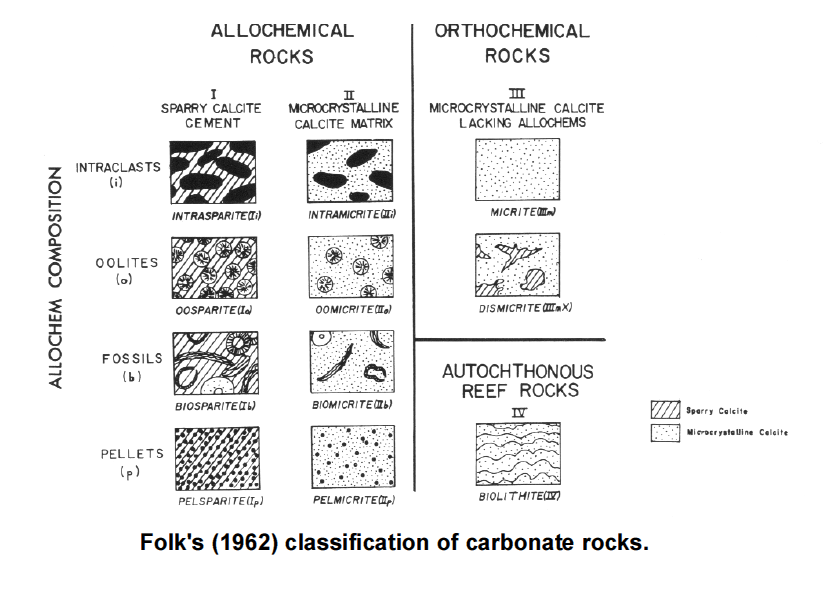 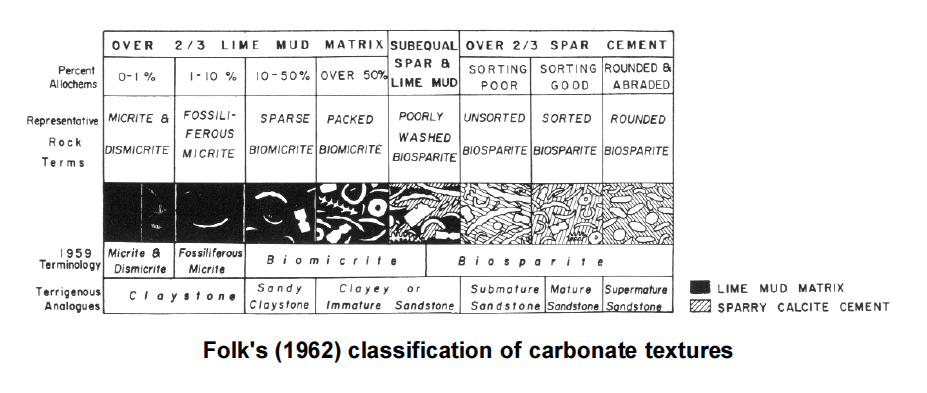 Dunham Classification
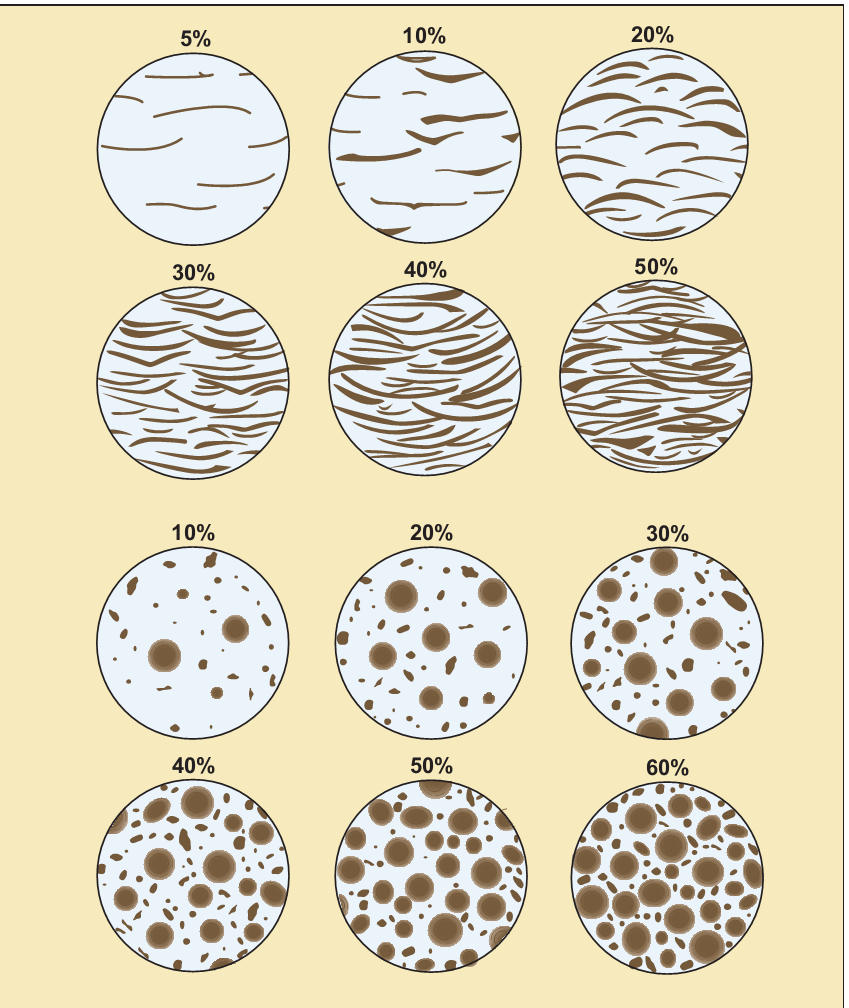 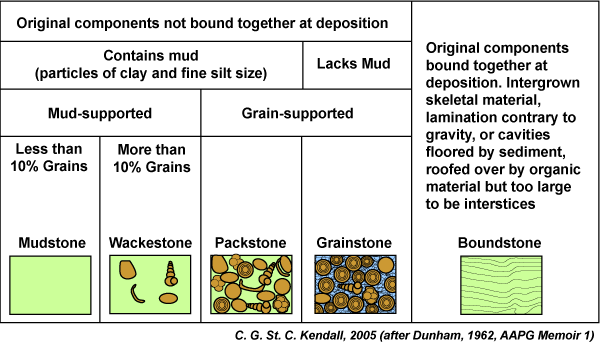 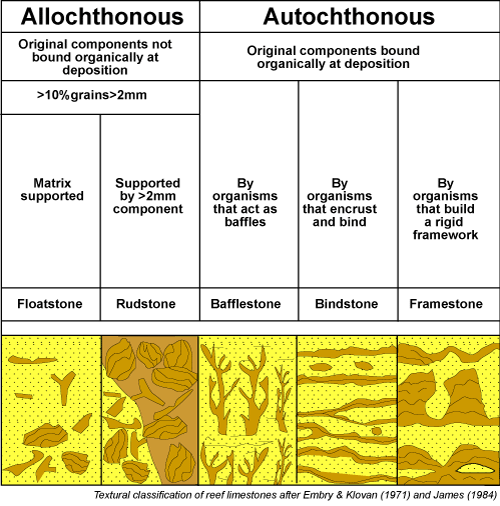 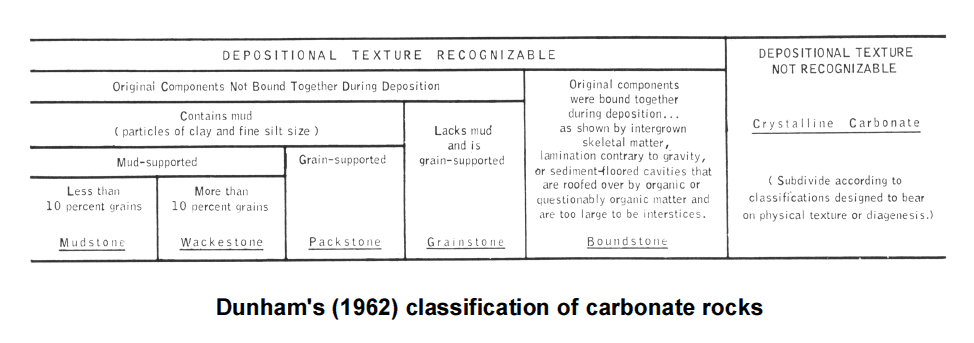 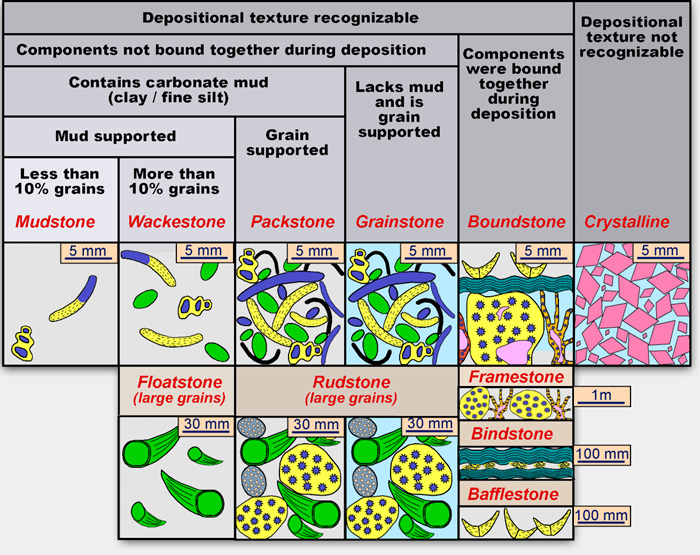 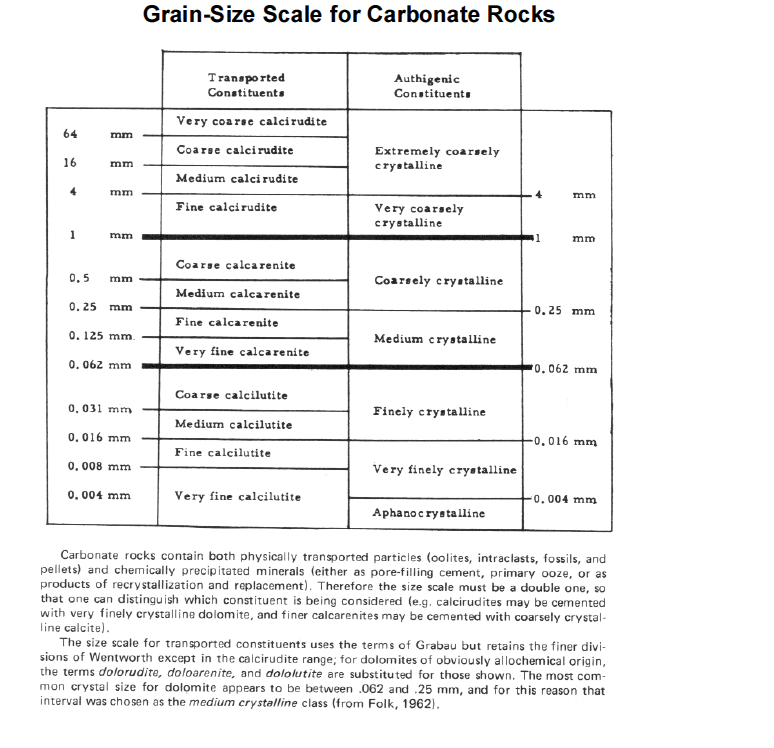 نهاية المحاضرة الخامسة
Standard Microfacies
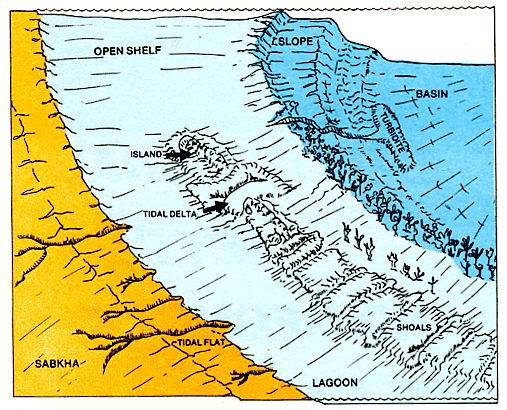 Varied settings of carbonate deposits
Wilson’s Chart
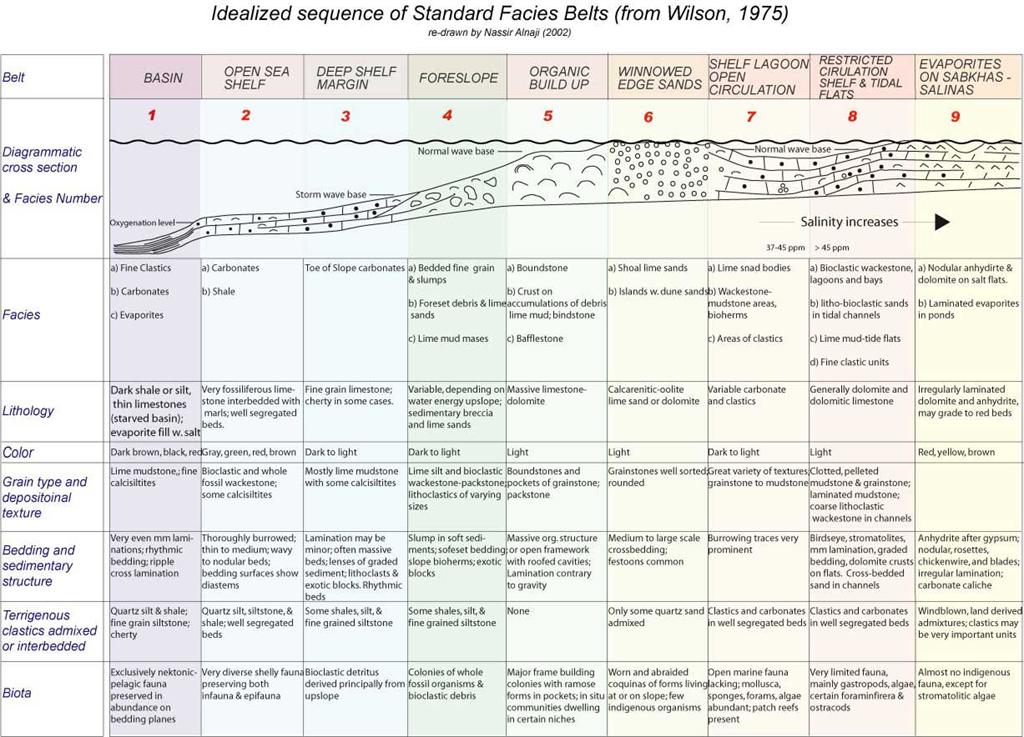 Facies Model
Evolution of Carbonate Sequences
SummaryVariations in carbonate depositional settings through time produce corresponding changes in their lateral and vertical facies geometry. High frequency changes in facies are induced by sea level, and climate, whereas long-term low frequency changes are commonly related to paleo-geography and plate configurations or the evolutionary changes in the carbonate producing organisms. The sections below provide a general and classical introduction to the eclectic responses of carbonates to changes in their setting. Click here to link to a more detailed examination of the details of the sequence stratigraphy of carbonates.
Controls On Carbonate Deposition
The geometry and facies relationships of carbonate accumulations are closely tied to the paleogeographic setting and changes in that setting through time, particularly water depth variation. Paleolatitude and clastic influx are major influences on the distribution of the carbonates, with facies largely controlled by the proximity of the depositional basin to open marine circulation and the position of the depositional setting within the basin. carbonate sediments and their associated buildups are largely the by products of organisms whose evolution has a significant influence on carbonate deposition. Wilson (1975) reviews in detail some of the similarities and differences that occur in carbonates of different ages.
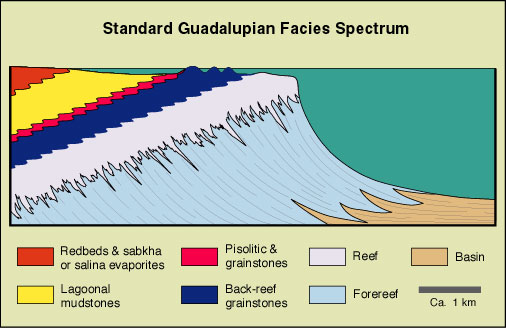 Platform Types
1-  Ramp
2-  Epiric Shelf
3-  Shelf
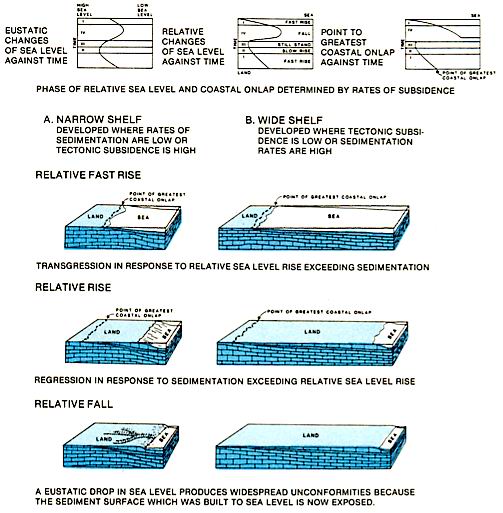 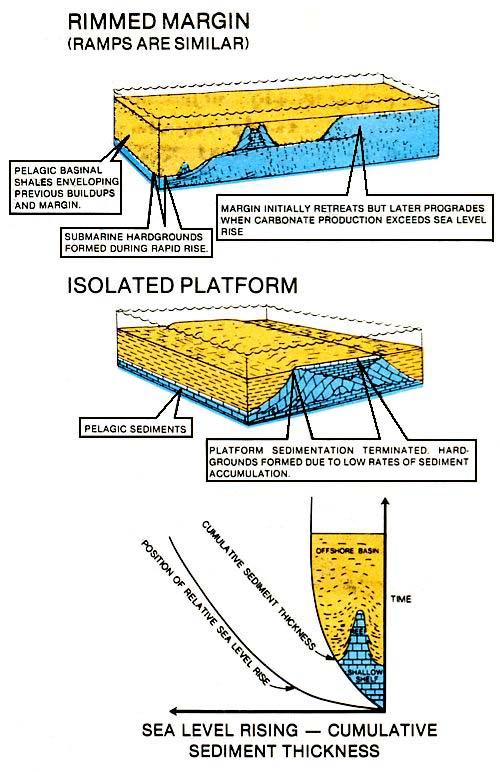 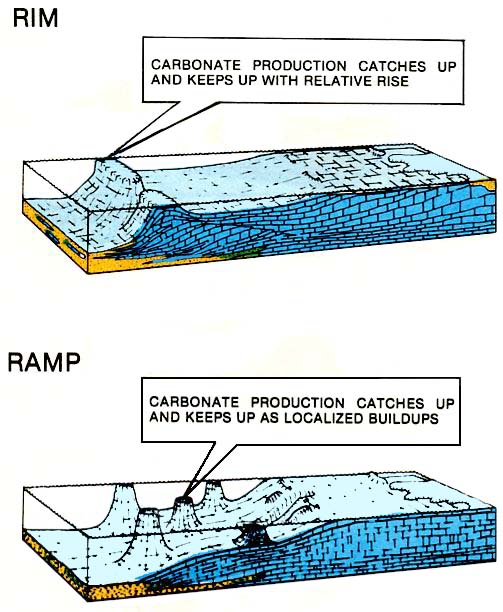 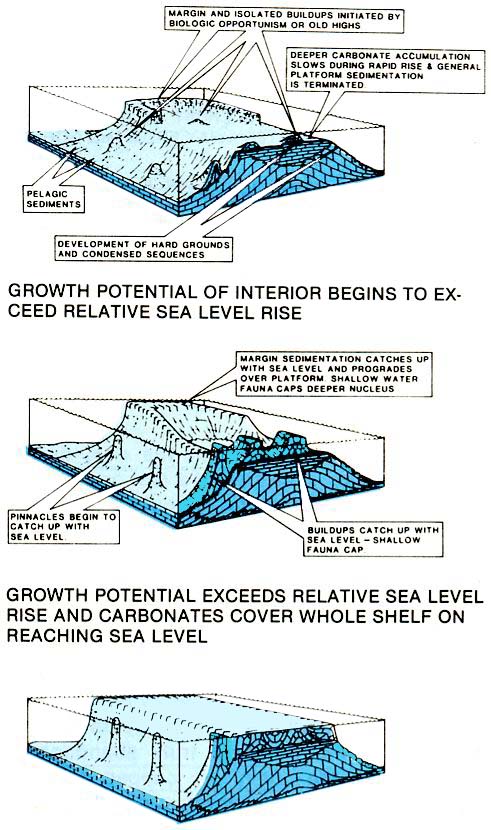 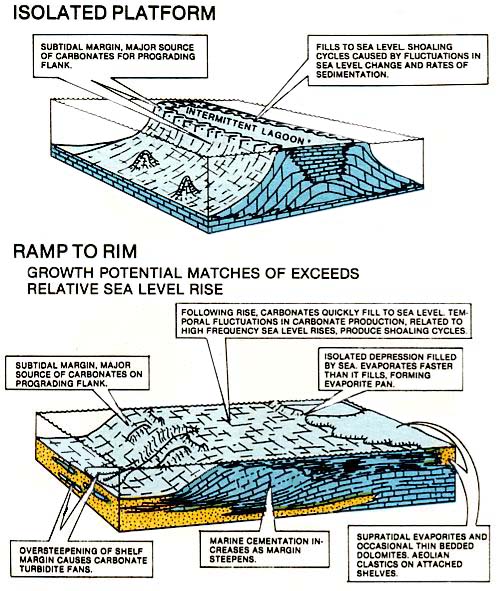 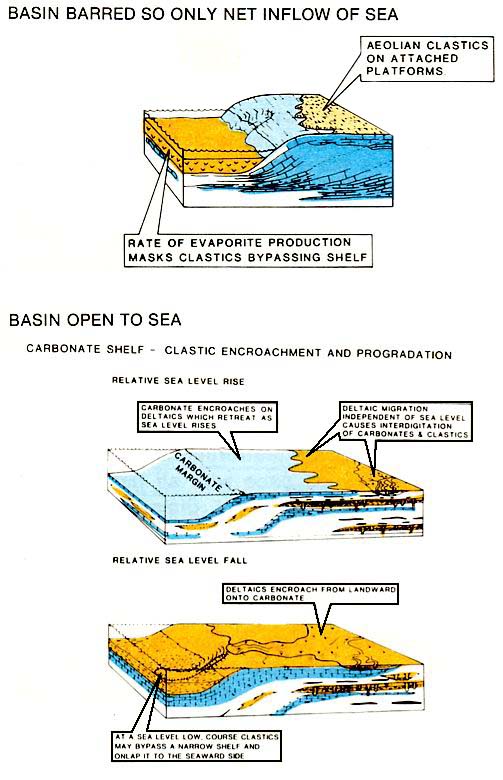 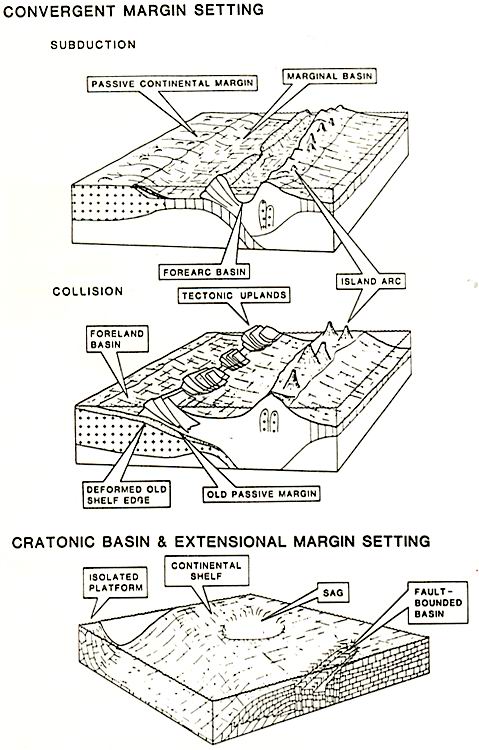 Location of carbonate basins on plate margins
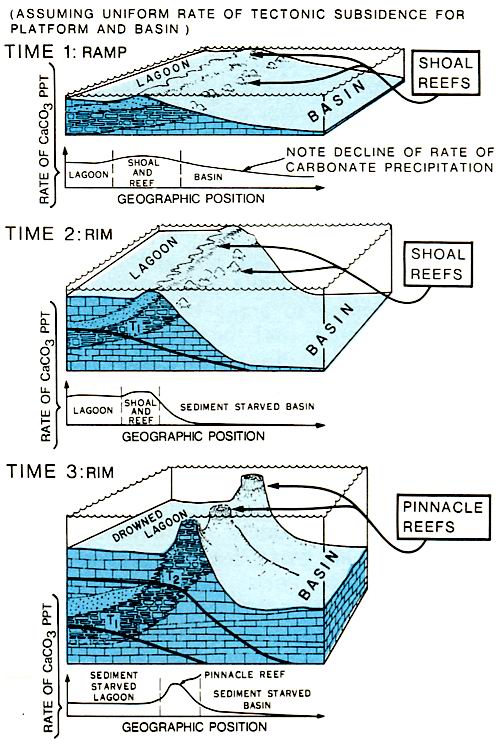 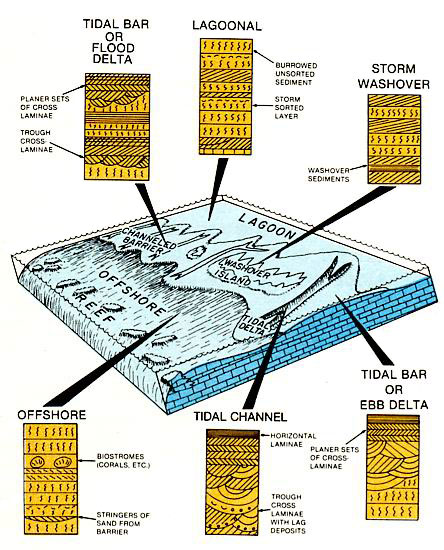 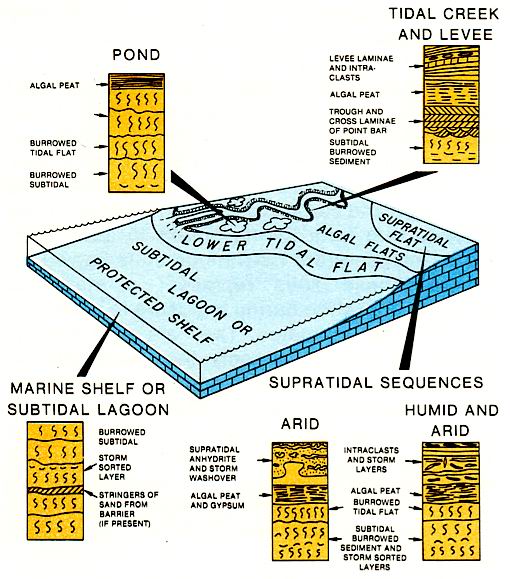 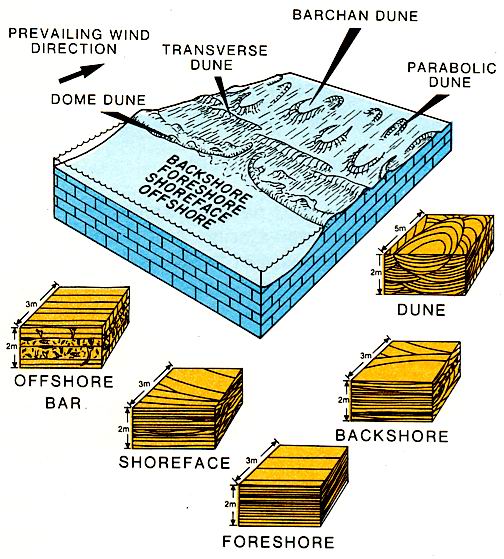